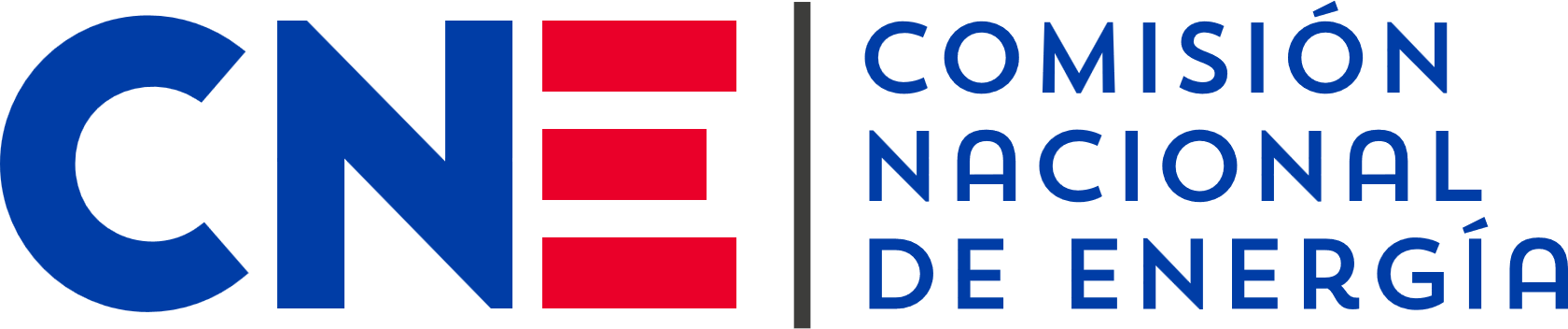 OBRAS NECESARIAS Y URGENTES
ENERO 2025
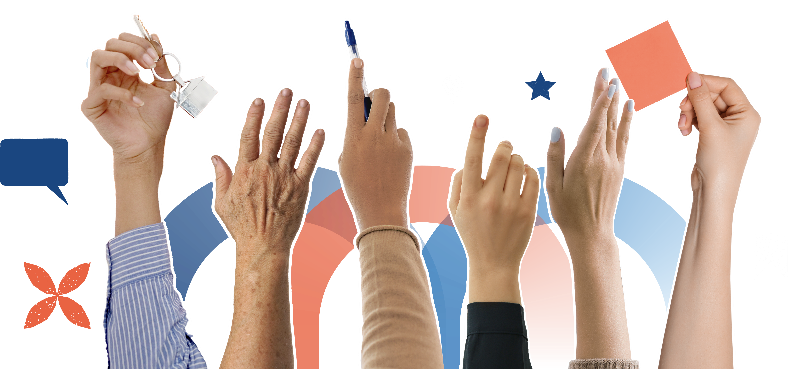 GOBIERNO DE CHILE
CHILE AVANZA CONTIGO
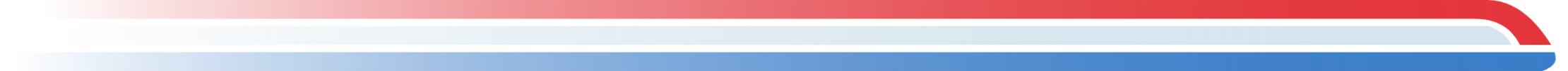 AGENDA
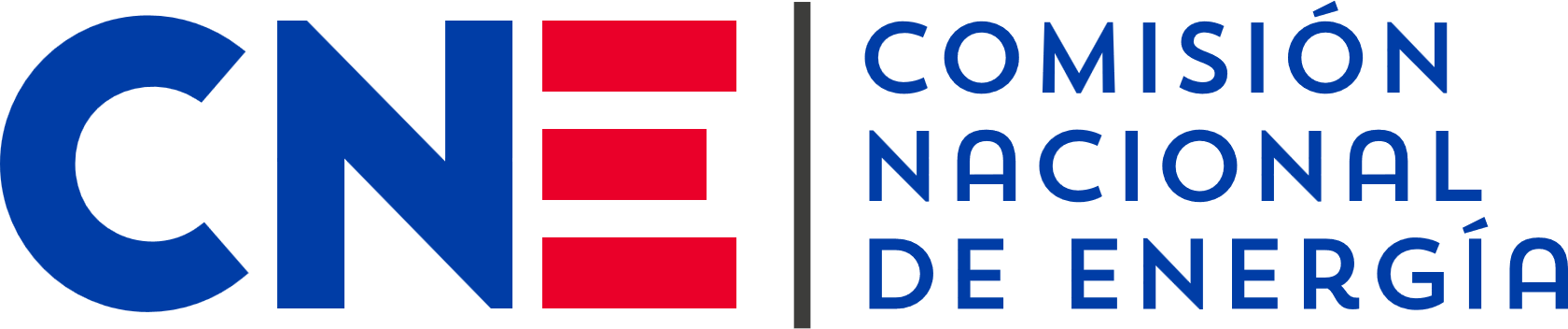 Aspectos de la Ley 21.721 respecto a las Obras necesarias y urgentes
1
Procedimiento
2
Consideraciones finales
3
GOBIERNO DE CHILE
CHILE AVANZA CONTIGO
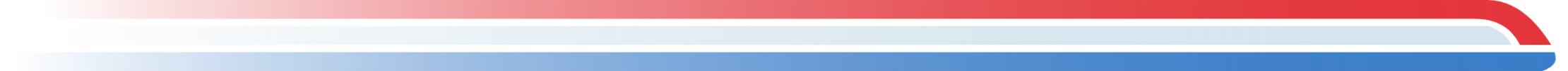 Aspectos de la Ley 21.721 respecto a las Obras necesarias y urgentes
GOBIERNO DE CHILE
CHILE AVANZA CONTIGO
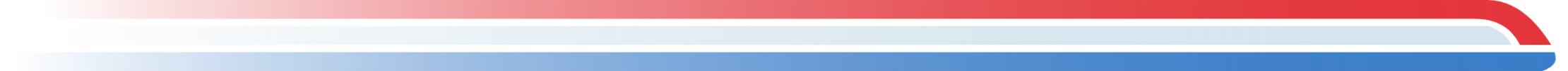 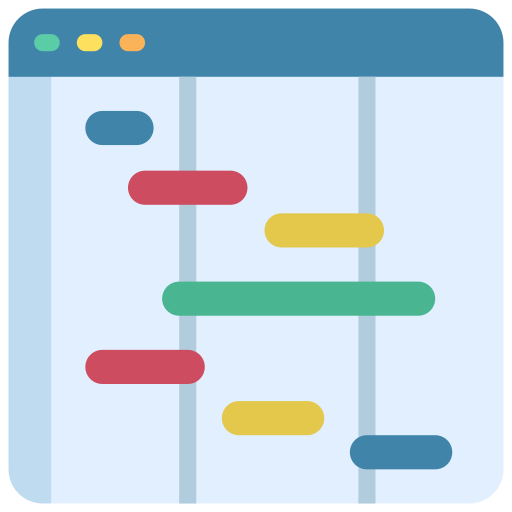 Aspectos de la Ley 21.721 respecto a las Obras necesarias y urgentes
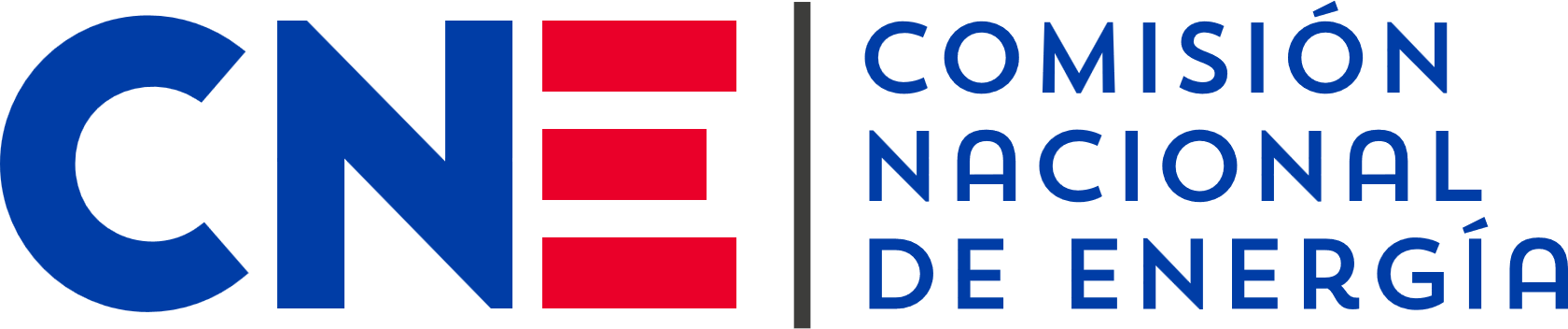 El Ministerio y el Coordinador podrán informar sus propuestas de obras necesarias y urgentes a la Comisión.
La comisión podrá emitir una propuesta preliminar y posteriormente una definitiva la cual decantará en un Decreto Exento.
El Coordinador, o el propietario, según corresponda, deberá licitar las obras contenidas en el Decreto de acuerdo a lo establecido en el artículo 95°, considerando un procedimiento simplificado.
Una vez adjudicadas las obras, la Comisión elaborará un informe de adjudicación para la posterior dictación del Decreto de adjudicación.
Obras nuevas y Obras de Ampliación: Máximo 10% del valor promedio de los últimos cinco procesos de Planificación de la Transmisión.
Obras Nuevas: máximo 5% del valor promedio de los últimos cinco procesos de Planificación de la Transmisión, dentro del límite del 10% anterior. 
Obras para Región de Ñuble: 5% adicional por los 5 años siguientes a publicada la Ley a efectos de promover obras necesarias y urgentes ubicadas en la Región de Ñuble.
GOBIERNO DE CHILE
CHILE AVANZA CONTIGO
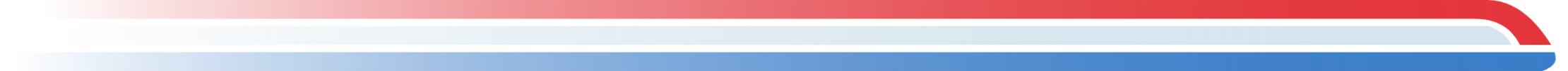 Procedimiento
GOBIERNO DE CHILE
CHILE AVANZA CONTIGO
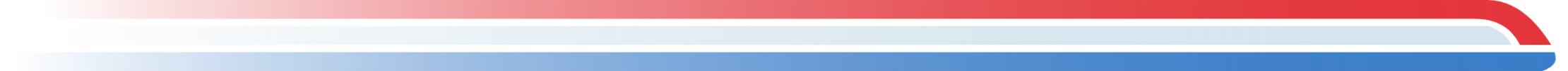 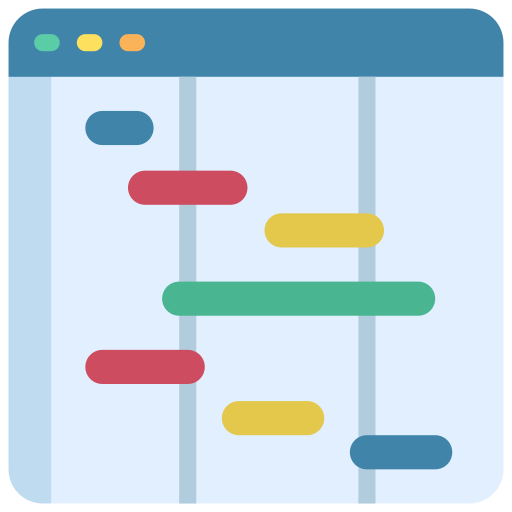 Procedimiento
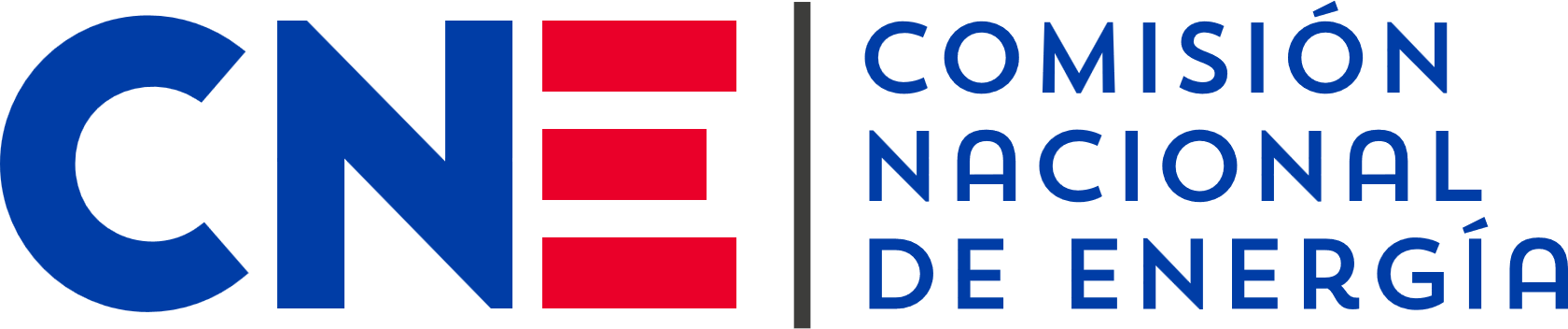 Aprobación del Ministerio
Abril
Solicitud Ministerio o Coordinador
Enero
Propuesta preliminar Comisión
Marzo
Informe Coordinador
Abril
Informe técnico al Ministerio
Julio
Propuesta definitiva
Mayo
Presentación de Discrepancias
Junio
Publicación Propuesta preliminar
Mayo
Decreto
Julio
GOBIERNO DE CHILE
CHILE AVANZA CONTIGO
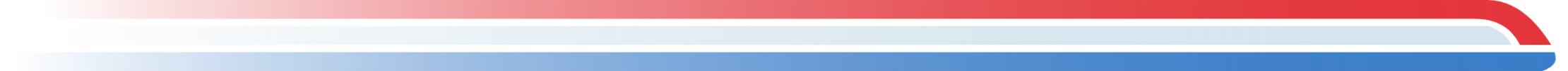 Consideraciones finales
GOBIERNO DE CHILE
CHILE AVANZA CONTIGO
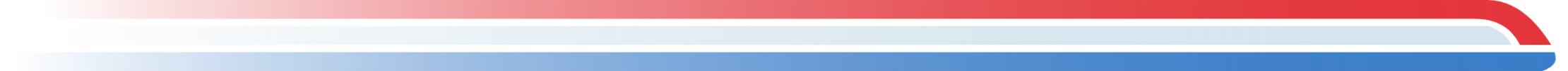 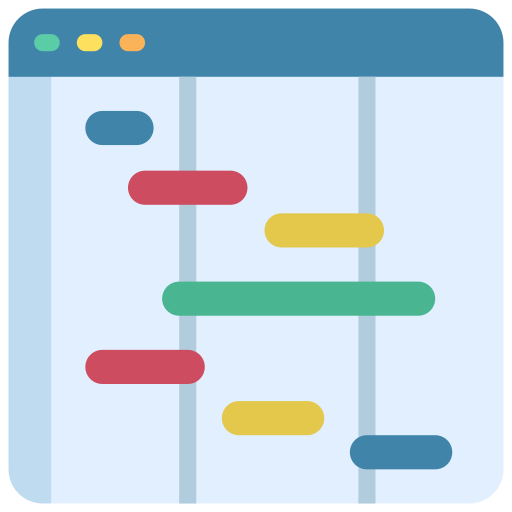 Consideraciones finales
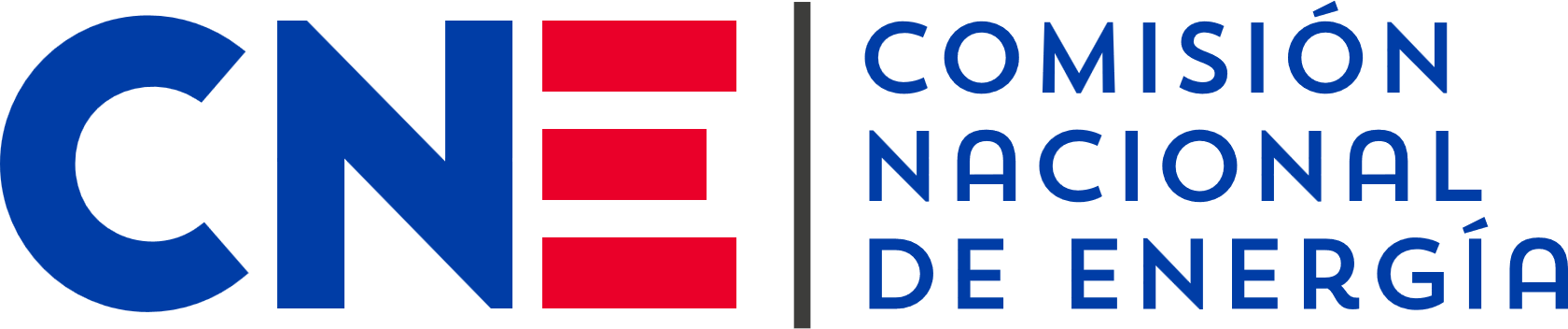 1
La Ley no contempla un procedimiento con plazos fijos, tal como los tiene el plan de expansión
2
En caso de presentarse discrepancias, el panel debe priorizar el análisis de éstas en desmedro de otras que puedan presentarse en paralelo
3
La Ley contempla un transitorio de 5 años en términos de aumento del VI máximo de obras urgentes y necesarias, con tal de promover obras necesarias y urgentes para la Región de Ñuble
4
Posterior a la dictación del decreto de obras necesarias y urgentes, el procedimiento de licitación y adjudicación corresponde al establecido en el artículo 95° y los plazos contemplados para dicho proceso
5
En todas las etapas del procedimiento, además de la justificación de necesidad y urgencia y de los aspectos constructivos de la obra, deberá informarse la valorización referencial de las obras, tal de cumplir en todo momento con los límites a la valorización establecidos en la Ley
GOBIERNO DE CHILE
CHILE AVANZA CONTIGO
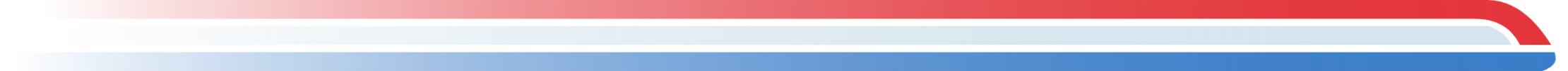 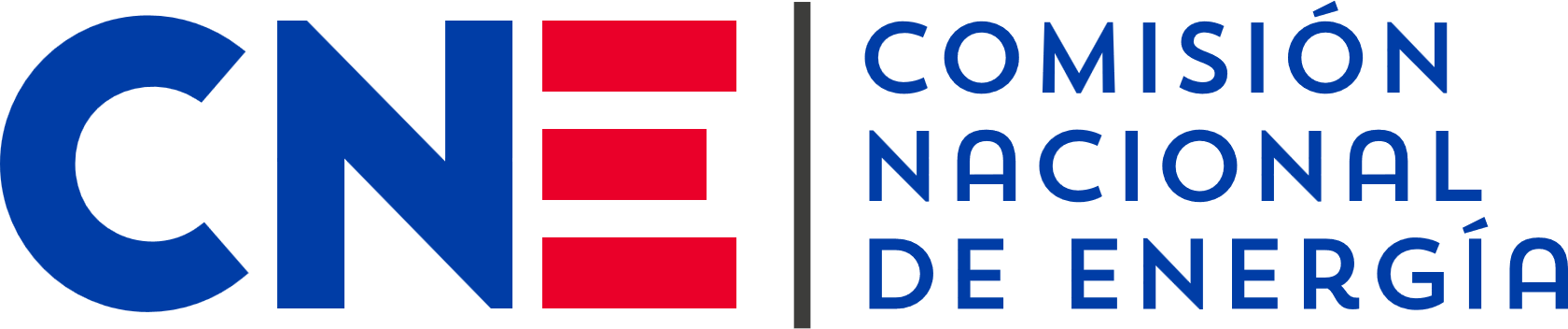 GOBIERNO DE CHILE
CHILE AVANZA CONTIGO
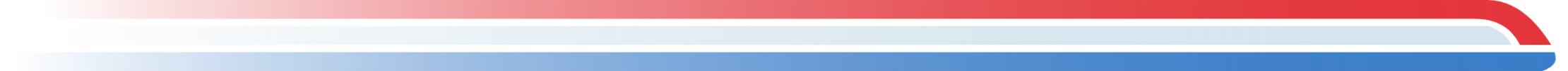